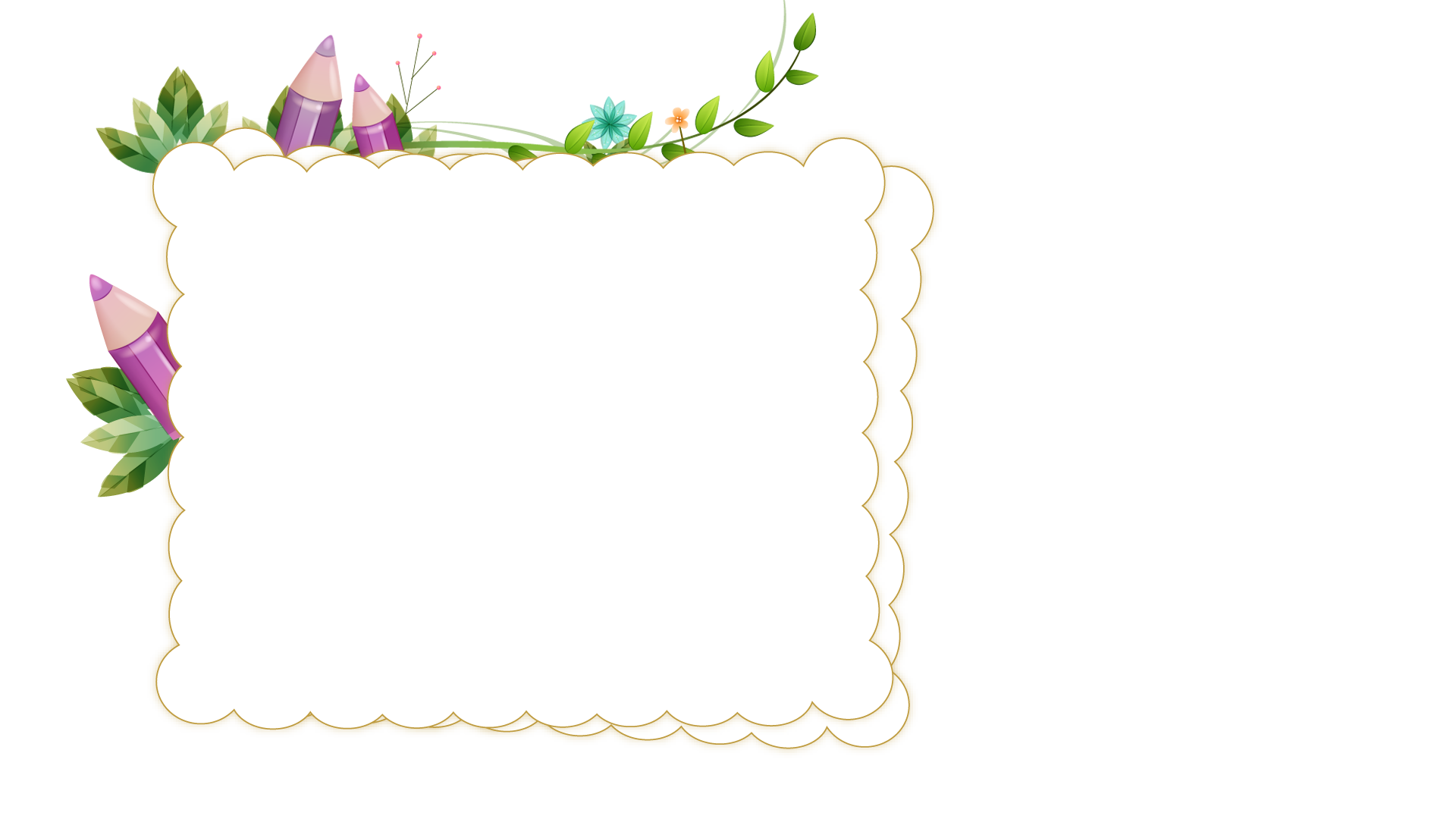 Luyện từ và câu
(Tiết 4)
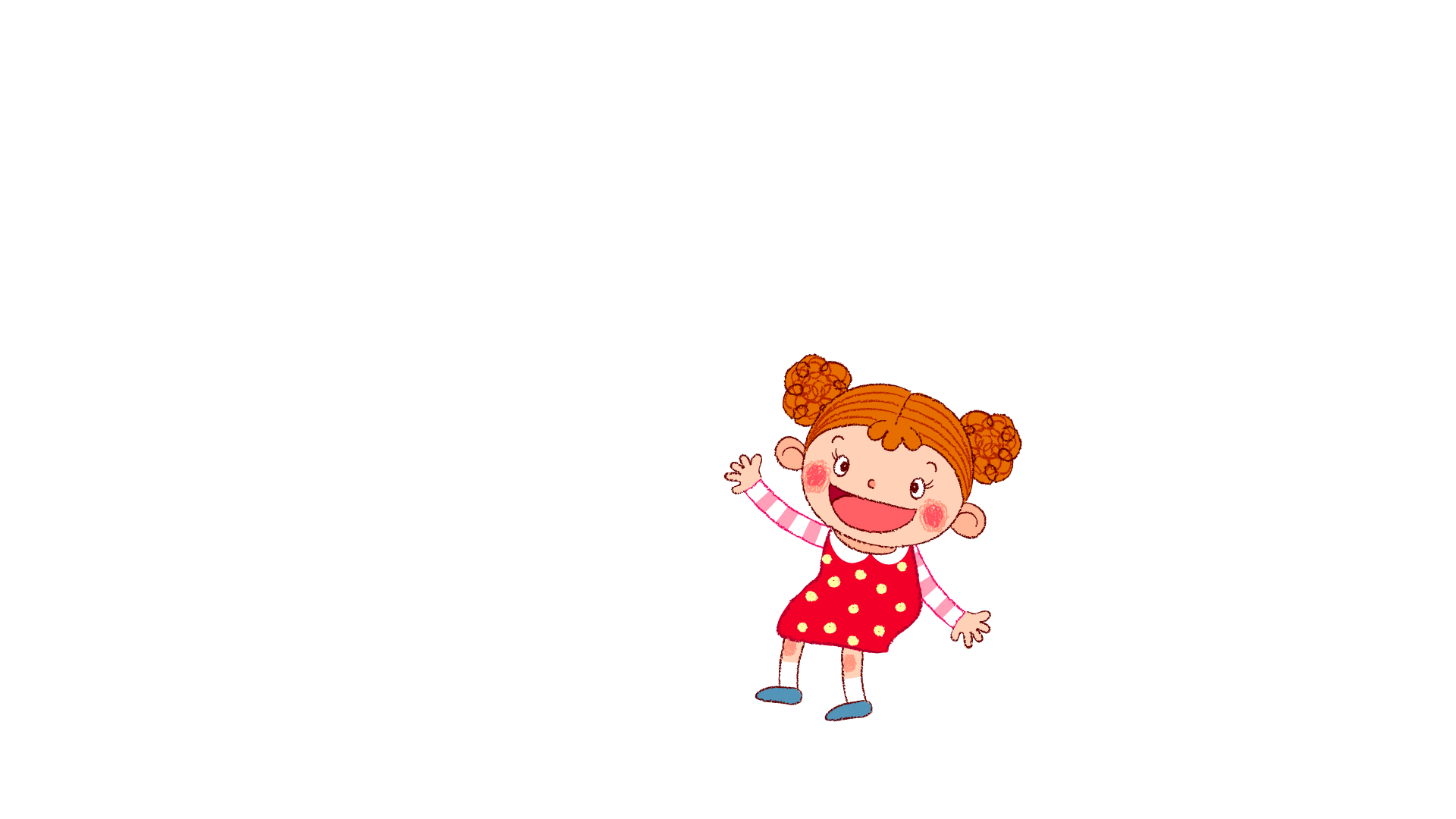 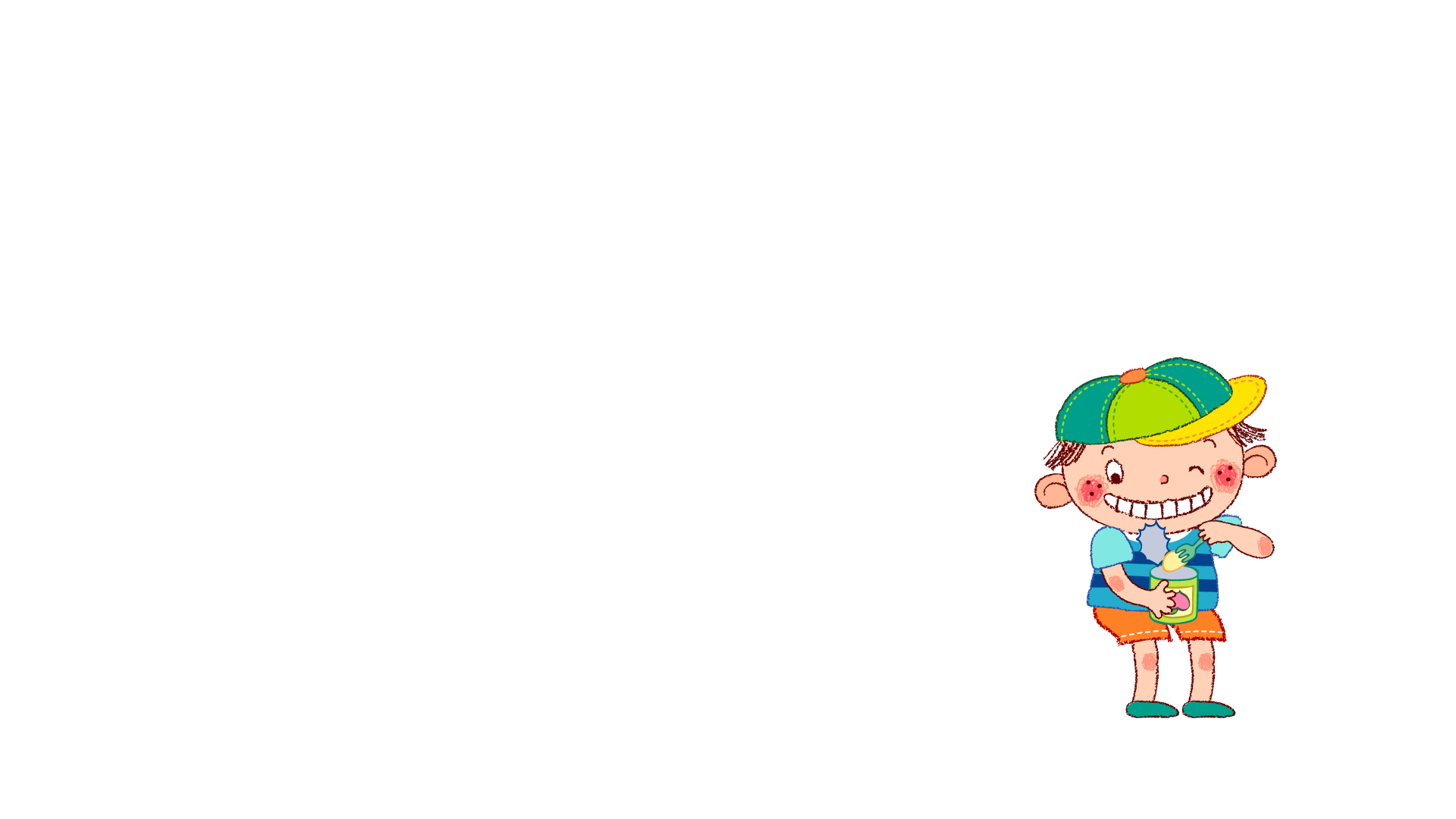 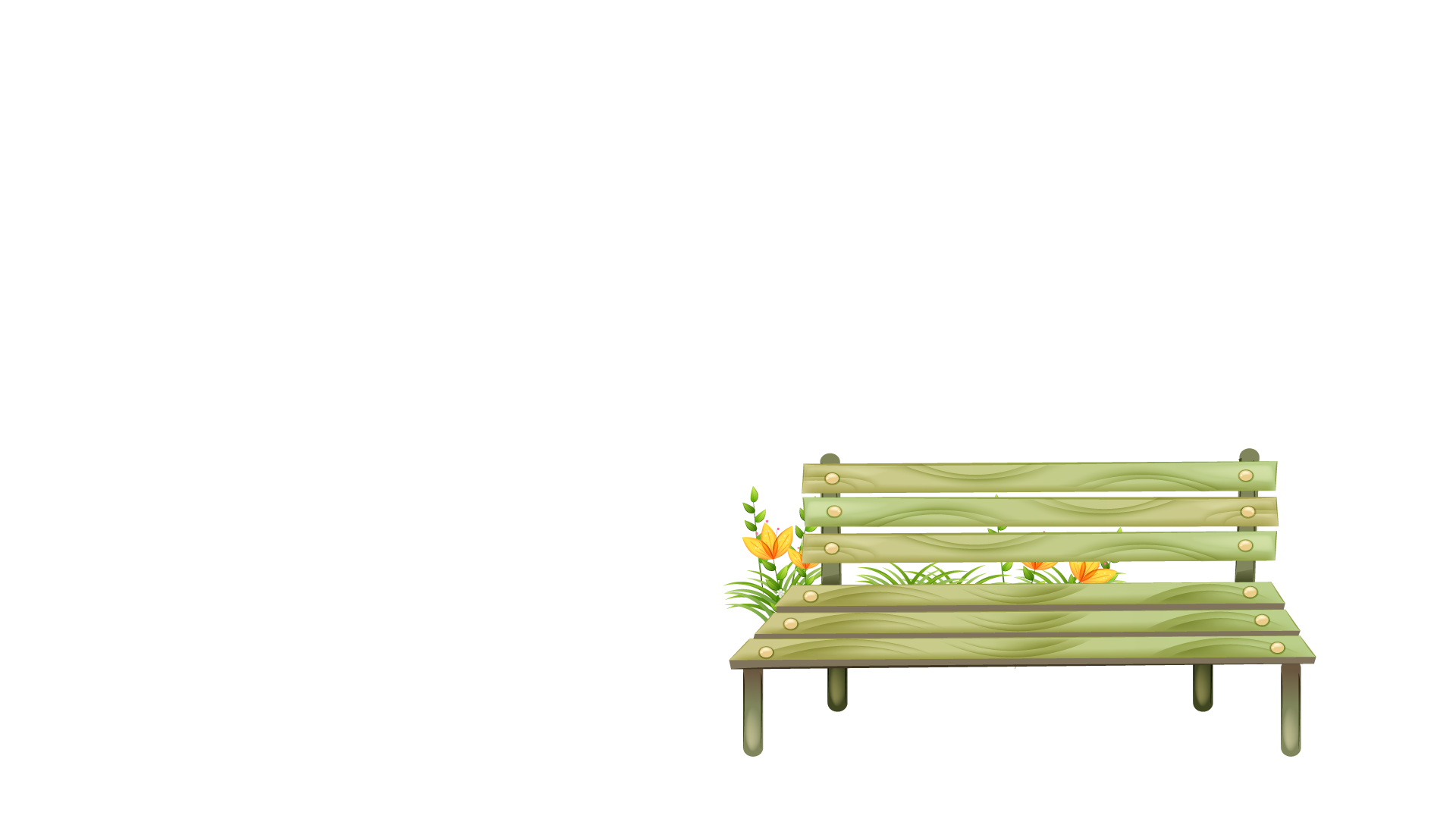 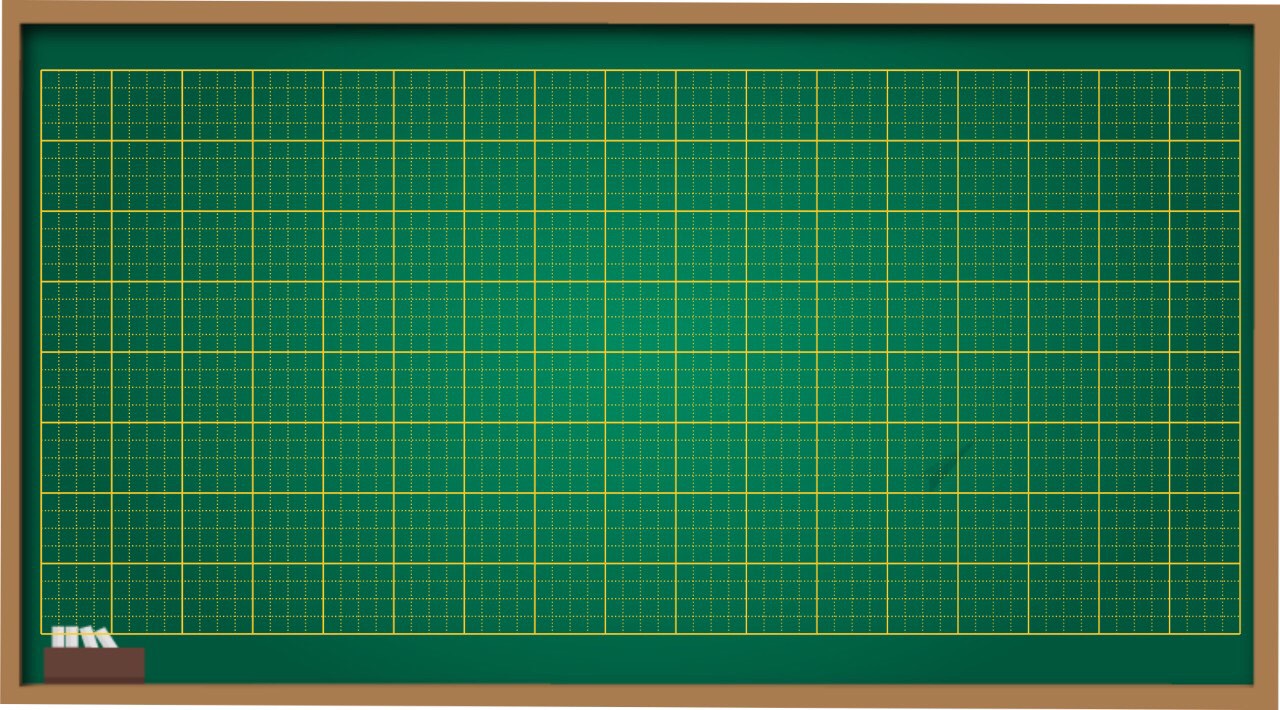 Thứ năm ngày 17 tháng 2 năm 2022
                Tiếng Việt
    Luyện tập 1: Mở rộng vốn từ về thiên nhiên
            Câu nêu đặc điểm
Bài 2:
Lũy tre xanh .
Ngôi sao lấp lánh .
Nương lúa vàng óng .
Bầu trời trong xanh .
1. Xếp các từ ngữ dưới đây vào nhóm thích hợp:
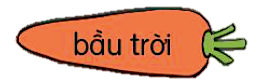 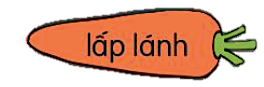 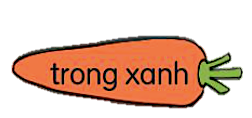 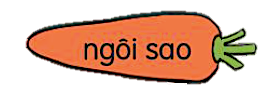 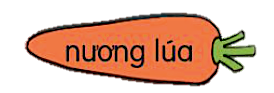 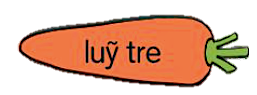 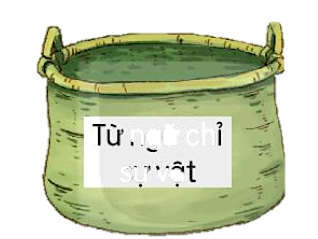 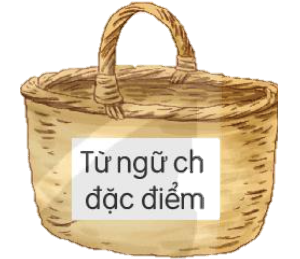 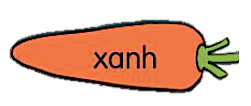 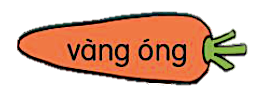 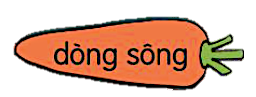 Từ ngữ chỉ 
sự vật
Từ ngữ chỉ 
đặc điểm
2. Ghép từ ngữ chỉ sự vật với từ ngữ chỉ đặc điểm ở bài 1 để tạo 3 câu.
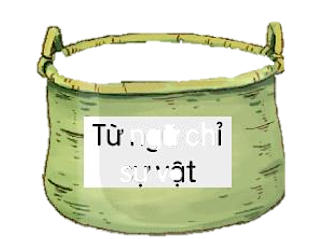 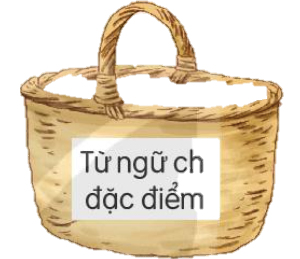 Từ ngữ chỉ 
sự vật
Từ ngữ chỉ 
đặc điểm
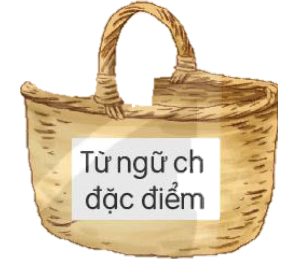 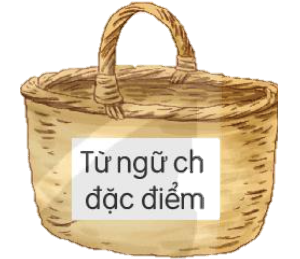 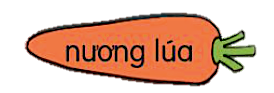 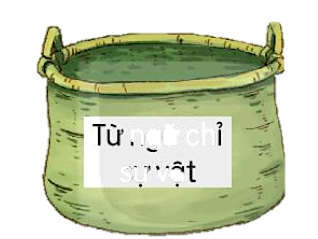 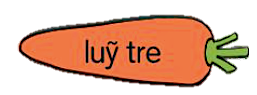 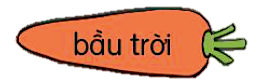 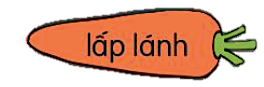 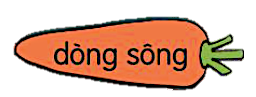 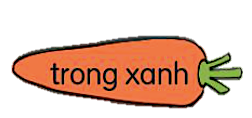 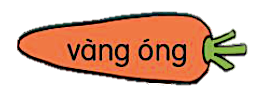 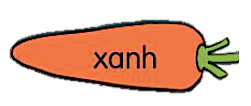 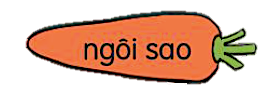 2. Ghép từ ngữ chỉ sự vật với từ ngữ chỉ đặc điểm ở bài 1 để tạo 3 câu.
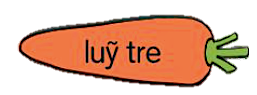 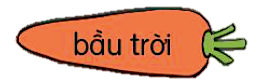 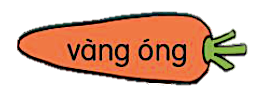 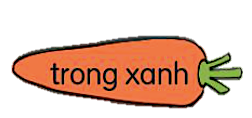 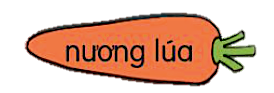 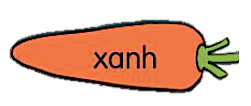 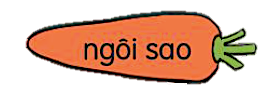 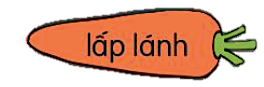 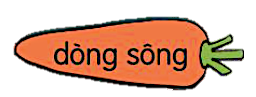 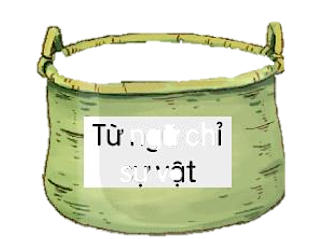 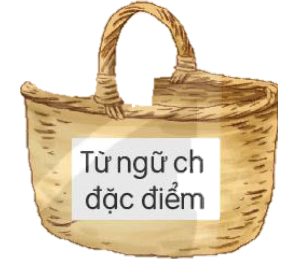 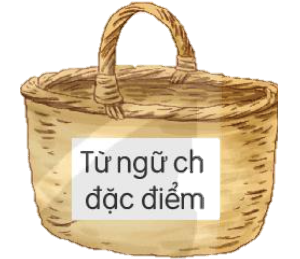 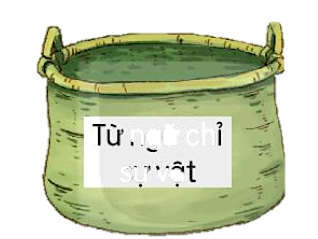 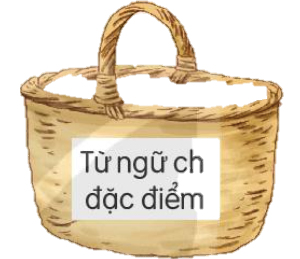 Từ ngữ chỉ 
sự vật
Từ ngữ chỉ 
đặc điểm
[Speaker Notes: Hướng dẫn chơi: HS chọn mỗi cột 1 từ, GV ấn vào các từ để từ bay xuống khung xanh  ghép thành câu.
Để các từ trở về vị trí cũ, GV ấn lại vào từ trong khung xanh.
Tương tự với các lượt khác.]
3. Hỏi – đáp về đặc điểm của các sư vật ngôi sao, dòng sông, nương lúa, bầu trời.
Bầu trời 
cao vời vợi.
Bầu trời 
thế nào?
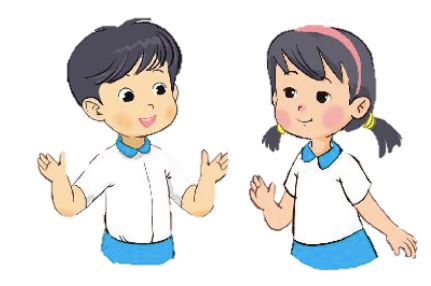 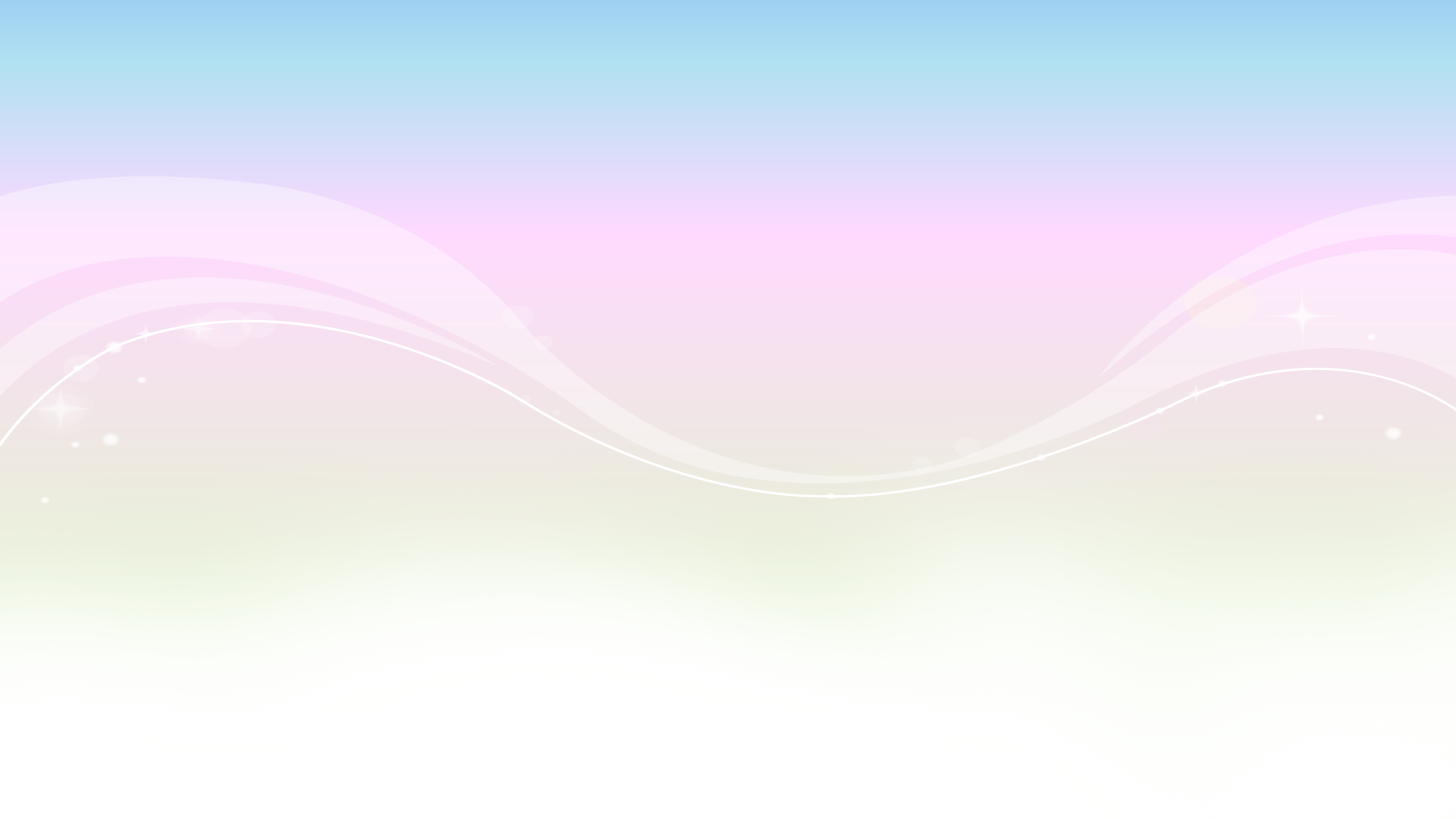 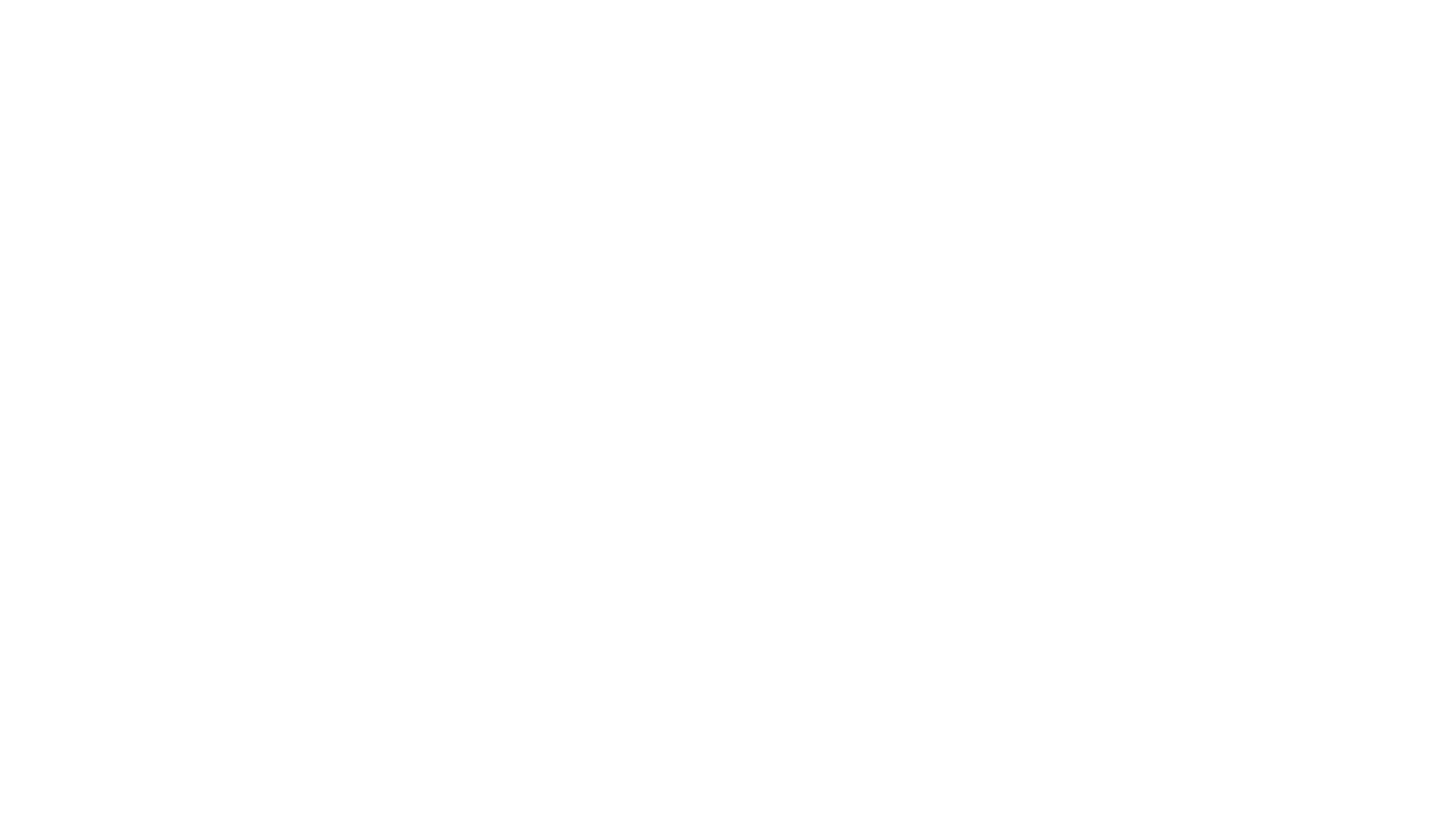 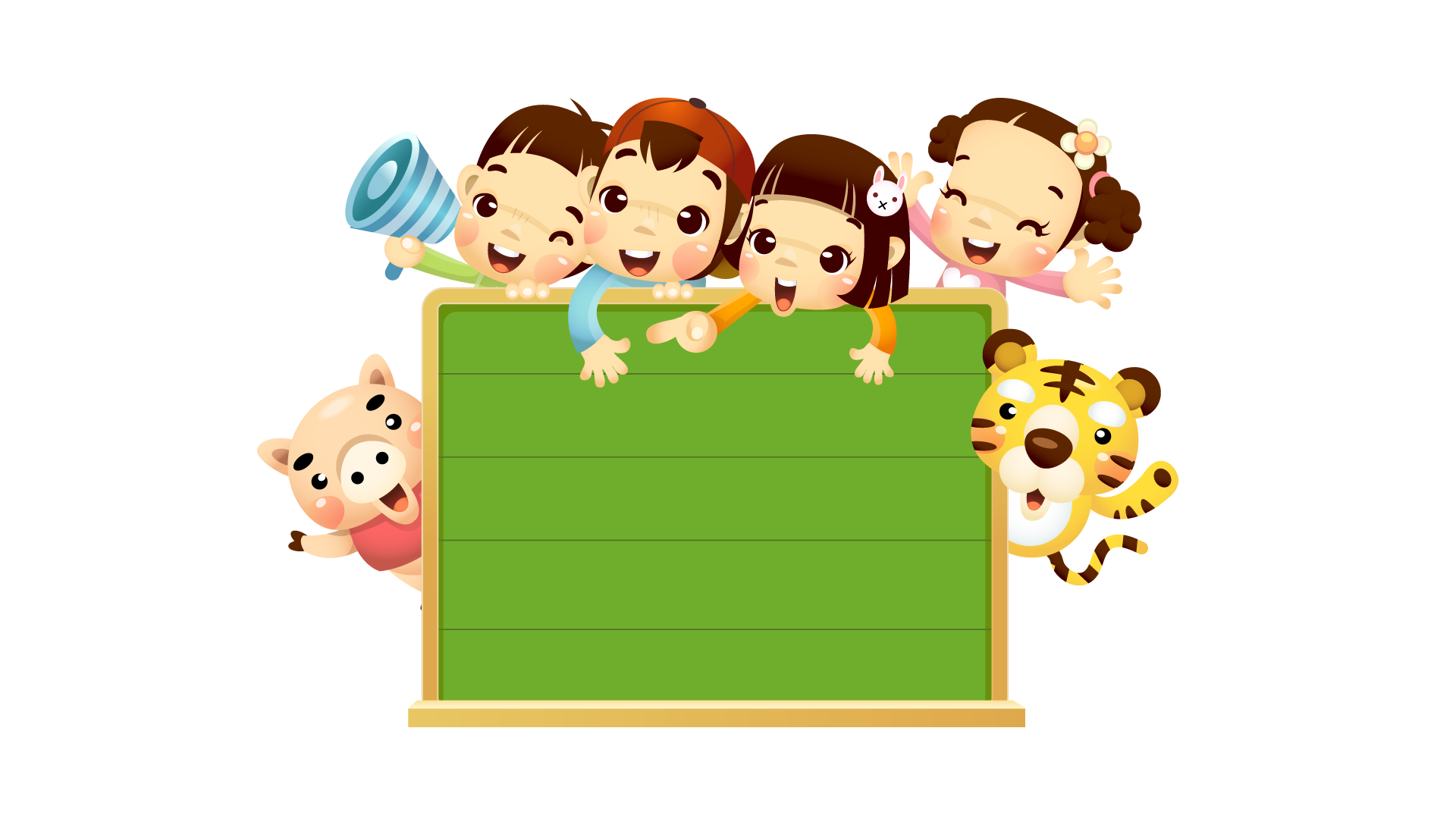 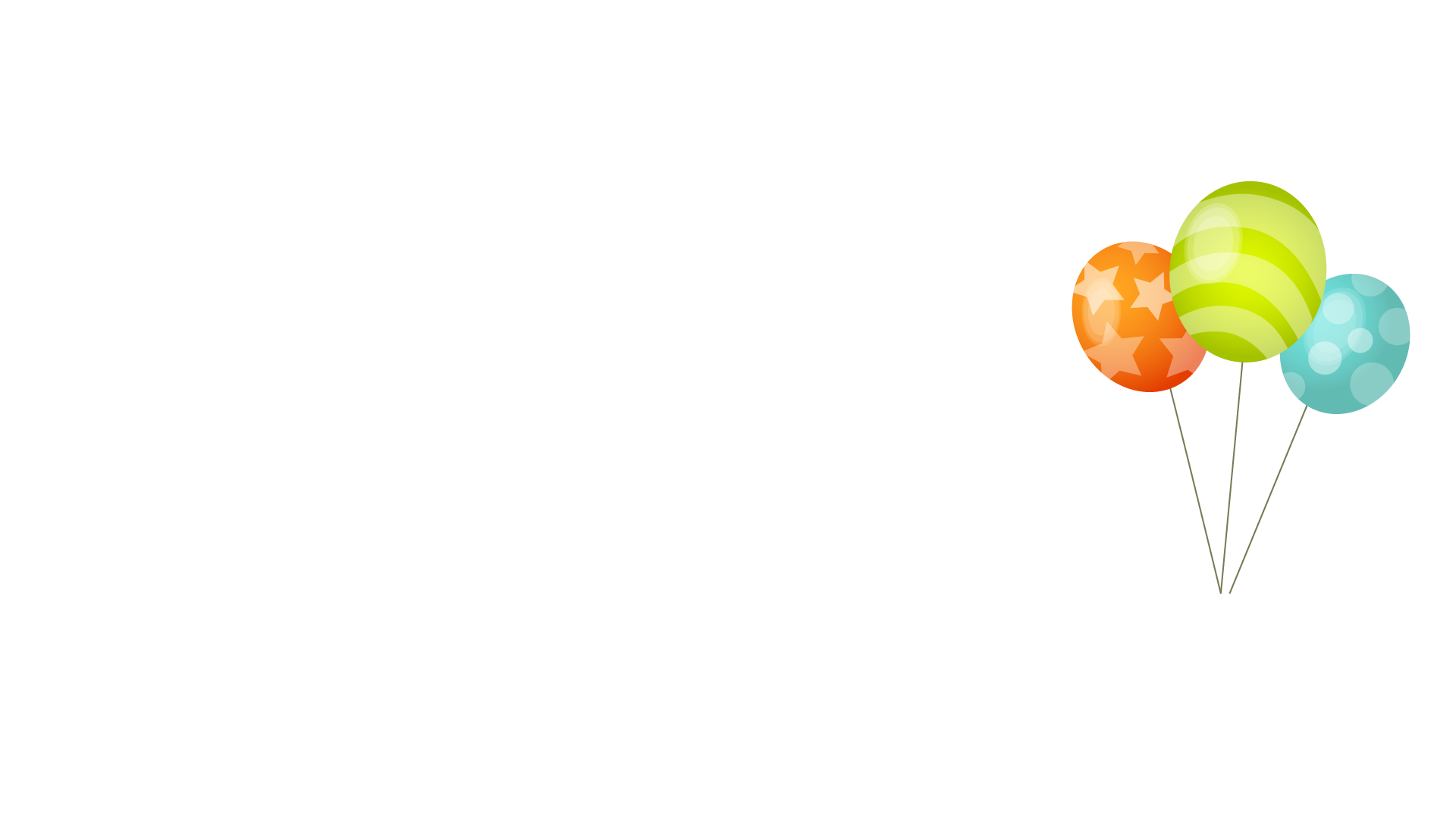 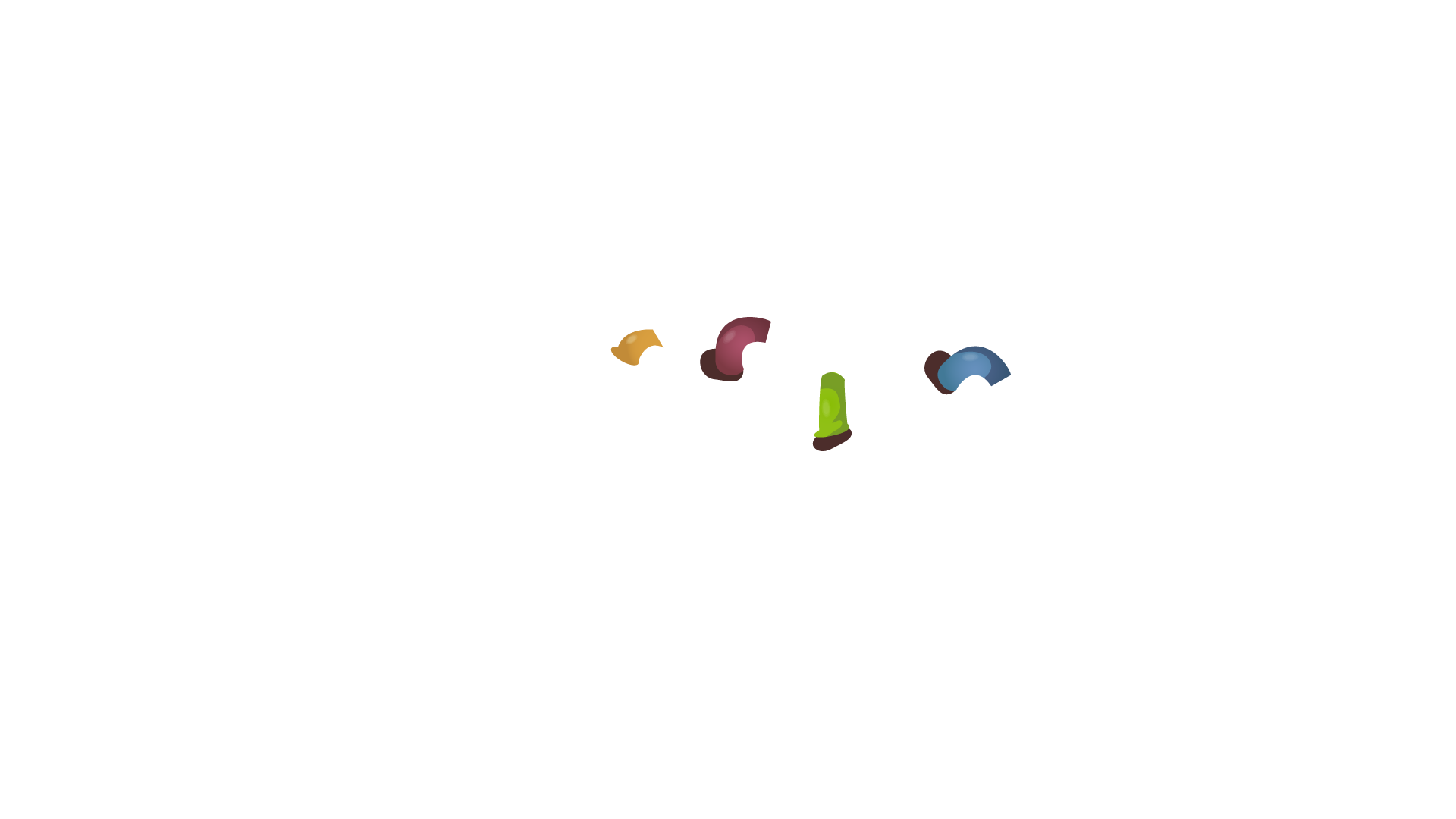 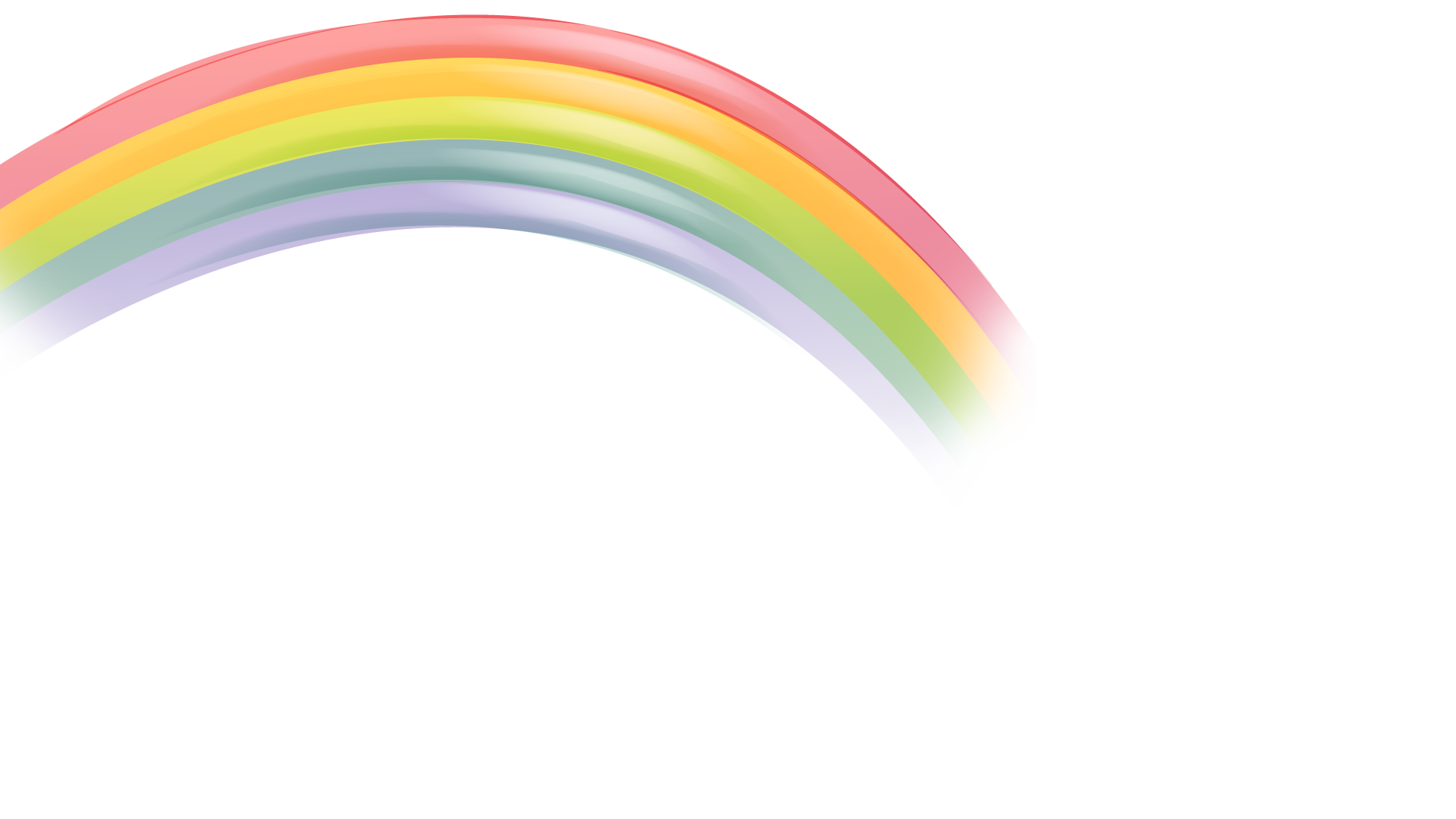 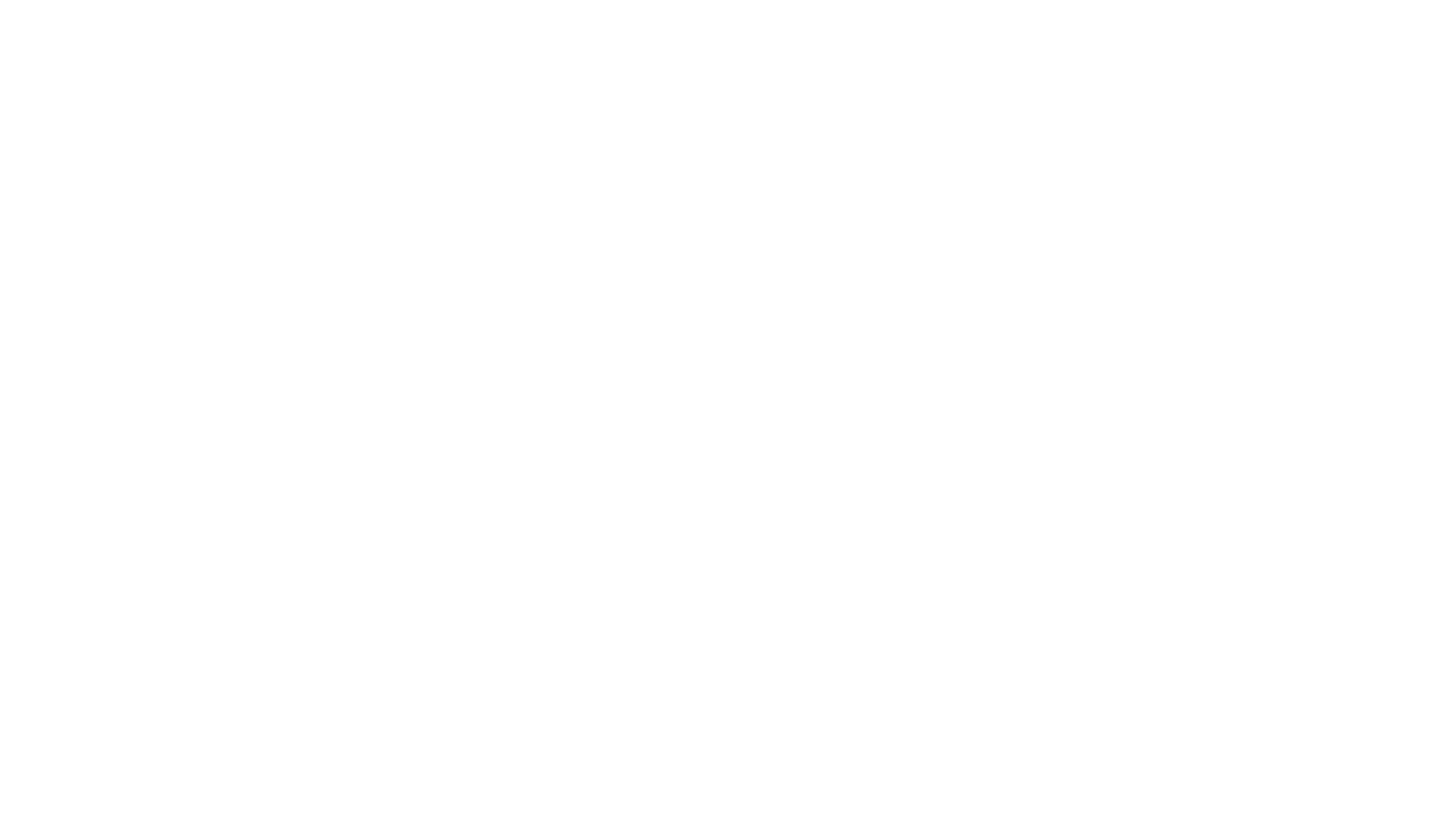 Thank you